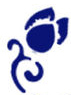 新实用汉语课本 3  
New Practical Chinese Reader
第三十三课 保护环境就是保护我们自己
生  词   New Words
保护
环境
空气
步
科学家
高原
bǎohù
huánjìng
kōngqì
bù
kēxuéjiā
gāoyuán
保护孩子    保护老人    保护长城
环境很好    学习环境    
生活环境    保护环境
我很喜欢我们学校的环境。
保护环境是我们每一个人的事情。
生  词   New Words
保护
环境
空气
步
科学家
高原
bǎohù
huánjìng
kōngqì
bù
kēxuéjiā
gāoyuán
空气很好    空气不太好
一步   一步一步地走
他向前走了一步。
我们要一步一步地向前走。
生  词   New Words
保护
环境
空气
步
科学家
高原
bǎohù
huánjìng
kōngqì
bù
kēxuéjiā
gāoyuán
一位科学家    著名的科学家
住在高原    高原的景色
西藏高原
西藏高原的风景非常漂亮。
生  词   New Words
建立
植物园
夏令营
既……
又……
接受
教育
jiànlì
zhíwùyuán
xiàlìngyíng
jì
yòu
jiēshòu
jiàoyù
建立学校    建立一家医院
我们学校是1960年建立的。
建立一个植物园   漂亮的植物园
北京植物园的风景漂亮极了。
生  词   New Words
建立
植物园
夏令营
既……
又……
接受
教育
jiànlì
zhíwùyuán
xiàlìngyíng
jì
yòu
jiēshòu
jiàoyù
参加夏令营   举办夏令营
我们学校每年都举办夏令营活动。
我们学校食堂的饭既便宜又好吃。
这件衣服既漂亮又便宜。
大为既会说英语，又会说汉语。
北京既有名胜古迹，又有自然风景。
生  词   New Words
接受礼物   接受意见    接受帮助
你们的意见非常好，我接受。
这件礼物太贵重了，我不能接受。
你一定要接受我们的帮助。
建立
植物园
夏令营
既……
又……
接受
教育
jiànlì
zhíwùyuán
xiàlìngyíng
jì
yòu
jiēshòu
jiàoyù
接受教育    教育学生
在中国，越来越多的孩子可以接受大学教育了。
生  词   New Words
主意
继续
研究
条件
移植
木屋
看见
网
zhǔyi
jìxù
yánjiū
tiáojiàn
yízhí
mùwū
kànjiàn
wǎng
一个好主意     没有主意    
想出一个好主意
林娜想出了一个很棒的主意。
继续上课    继续工作    继续读书
休息十分钟以后，我们继续上课。
大学毕业以后我想继续在中国读书。
生  词   New Words
主意
继续
研究
条件
移植
木屋
看见
网
zhǔyi
jìxù
yánjiū
tiáojiàn
yízhí
mùwū
kànjiàn
wǎng
研究环境保护    研究中国历史
继续研究   
很多科学家都在研究怎么保护环境。
生活条件    学习条件   自然条件
中国云南的自然条件非常好。
我对自己的生活条件很满意。
生  词   New Words
主意
继续
研究
条件
移植
木屋
看见
网
zhǔyi
jìxù
yánjiū
tiáojiàn
yízhí
mùwū
kànjiàn
wǎng
移植花儿    移植到北方
科学家们想办法把这种植物移植到了南方。
小木屋
山上有一个小木屋。
生  词   New Words
主意
继续
研究
条件
移植
木屋
看见
网
zhǔyi
jìxù
yánjiū
tiáojiàn
yízhí
mùwū
kànjiàn
wǎng
看见那个小木屋     没看见他
你看见天上的星星了吗？
我今天上午没看见他。
上网     网上
我很喜欢在网上买东西。
我每天都要花几个小时上网。
汉  字     Characters
保护
环境
空气
步
科学家
高原
建立
植物园
夏令营
既……又……
接受
教育
主意
继续
研究
条件
移植
木屋
看见
网
灵山
藏趣园
课  文   Text
好，灵山到了。
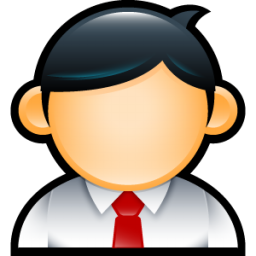 车还上得去吗？
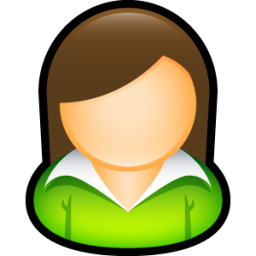 上不去了，请下车吧！你们先往山上走。我把车停好，马上就来。
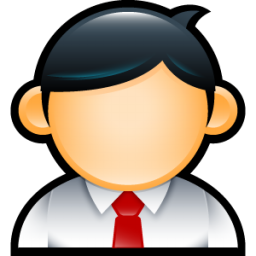 这儿空气真好。
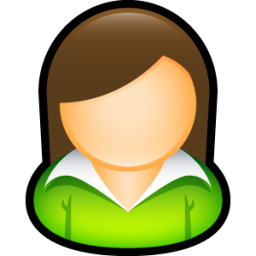 课  文   Text
林娜、小云，山很高，你们爬得上去吗？
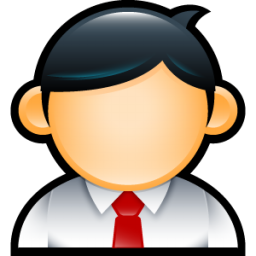 没问题，我们一步一步地往上爬吧。
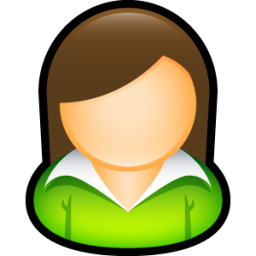 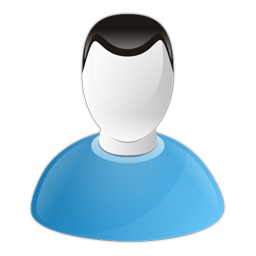 你们可能不知道，灵山是北京最高的地方。有位女科学家发现，这儿的自然环境跟西藏高原差不多。
好啊，今天我们来参观灵山的藏趣园，就可以欣赏一下西藏的高原景色了。
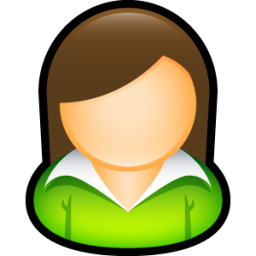 课  文   Text
藏趣园是不是国家公园？
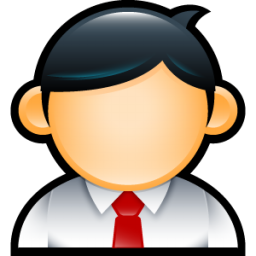 不是。藏趣园是那位女科学家建立的一个植物园，年年都有很多中小学生来这儿过夏令营。学生们在这样的环境里，既能欣赏自然景色，又能接受保护环境的教育。
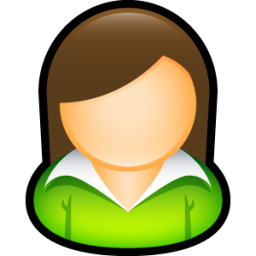 这个好主意是怎么想出来的？
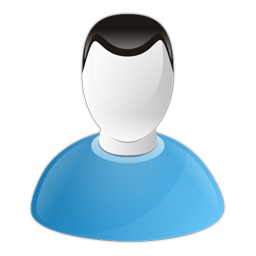 课  文   Text
那位女科学家在西藏工作了18年。1996年，她退休了，想在北京找一个地方继续她的科学研究。因为灵山的自然条件很像西藏，她就把西藏的一些植物移植到这儿来。她还盖了一个在西藏住过的那种小木屋。你看见了吗？小木屋就在前边！
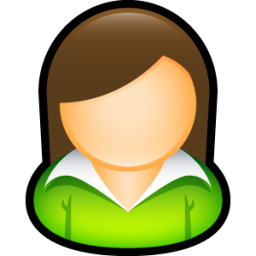 在哪儿呢？我怎么看不见？哦，是不是那棵大树旁边的屋子？
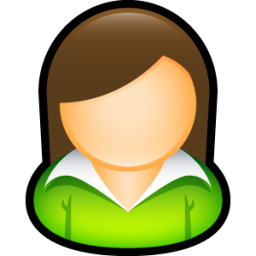 课  文   Text
对。网上有一篇文章叫《小木屋》，你读过吗？那就是写这位女科学家的。
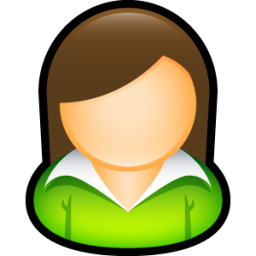 没读过。我现在还看不懂中文网上的长文章。
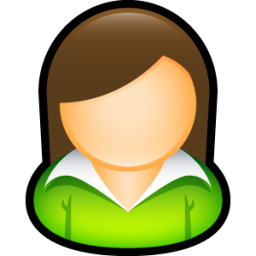 语 言 点  Key Points
你们爬得上去吗？
声音这么小，你 听  得    清楚吗？
这么多菜，   你 吃   得     完    吗？
这篇文章你      看得懂  看不懂？
今天的生词你   记得住  记不住？
这本书我们       买得到  买不到？
读一读
V + 得 + ……
语 言 点  Key Points
上不去了
声音太小了，      我  听    不    清楚。这么多菜，         我   吃    不    完。
       这篇文章      我   看    不   懂。
     今天的生词    我   记   不   住。
         这本书     我们  买   不  到。
读一读
V + 不 + ……
语 言 点  Key Points
练一练
今天的作业太多了，我……
太极拳太难了，我……
你……电视上的新闻吗？
网上的新闻你……？
这个商场……中国特色的东西？
这座山不太高，我应该……
语 言 点  Key Points
年年都有很多中小学生来这儿过夏令营
读一读
我们班人人都会说英语。
今天的生词个个都很难。
林娜的衣服件件都很漂亮。
我跟大为天天一起运动。
我年年都跟朋友去旅游。
我去过黄山很多次了，次次都觉得很漂亮。
语 言 点  Key Points
年年都有很多中小学生来这儿过夏令营
读一读
这些生词我要一个一个地记在本子上。
我知道的汉语生词一天一天地多了。
林娜把书一本一本地摆在书架上。
这里的空气一年一年地变好了。
语 言 点  Key Points
这个好主意是怎么想出来的
读一读
我没   看    出来    是他。
    你   听    出来    他的声音了吗？
    他   想    出来    了一个好主意。
   我    写不出来     这篇文章。
    我    想不出来    办法。
语 言 点  Key Points
既……又……
读一读
我的朋友玛丽既  聪明    又   漂亮。
苹果的手机    既  好用    又    好看。
妈妈做的菜    既   好看   又    好吃。
我们学校  既  有中国人，又  有外国人。
我          既  会打网球，又   会打羽毛球。
语 言 点  Key Points
说一说，练一练
在中国我既……又……
我的妈妈既……又……
我的朋友既……又……
我既没……又没……
在网上，我们既……又……
生  词   New Words
登
绿化
沙漠
靠近
市
解决
污染
dēng
lǜhuà
shāmò
kàojìn
shì
jiějué
wūrǎn
登在报纸上    在报纸上登出来
我的一篇文章在报纸上登出来了。
这本书上登了一篇我的文章。
绿化北京    绿化环境
近几年，中国人越来越重视绿化环境了。
生  词   New Words
登
绿化
沙漠
靠近
市
解决
污染
dēng
lǜhuà
shāmò
kàojìn
shì
jiějué
wūrǎn
变成沙漠    沙漠化
我还没有去过沙漠。
一些地方沙漠面积越来越大了。
靠近沙漠    靠近北京    靠近我们学校
这个书店靠近我们学校，位置很好。
有几个沙漠正在向北京靠近。
生  词   New Words
登
绿化
沙漠
靠近
市
解决
污染
dēng
lǜhuà
shāmò
kàojìn
shì
jiějué
wūrǎn
解决问题    解决沙漠化的问题
我们正在想办法解决这个问题。
你有好的解决办法吗？
空气污染    污染环境     
近几年北京的空气污染比较严重。
政府正在努力解决环境污染的问题。
生  词   New Words
纪念
活
外交官
确实
首都
都市
关系
jìniàn
huó
wàijiāoguān
quèshí
shǒudū
dūshì
guānxì
纪念日    纪念品    纪念活动
回国的时候，大为买了很多纪念品。
端午节是纪念屈原的节日。
活的鱼     种活     养活
这位科学家把西藏的植物在灵山种活了。
人们已经想办法在沙漠里种活了一些植物。
生  词   New Words
纪念
活
外交官
确实
首都
都市
关系
jìniàn
huó
wàijiāoguān
quèshí
shǒudū
dūshì
guānxì
确实很好    确实不贵    确实种活了
西藏的自然环境确实很漂亮。
这种植物确实不容易种活。
中国的首都  
北京是中国的首都。
你们国家的首都是哪个城市？
生  词   New Words
纪念
活
外交官
确实
首都
都市
关系
jìniàn
huó
wàijiāoguān
quèshí
shǒudū
dūshì
guānxì
大都市       热闹的都市
上海是一个热闹的大都市。
关系很好    跟……有关系     
关系到……
建立外交关系
保护环境跟我们每个人都有关系。
保护环境关系到我们每个人的生活。
汉  字     Characters
登
绿化
沙漠
靠近
市
解决
污染
纪念
活
外交官
确实
首都
都市
关系
植树节
非洲
课  文   Text
今天的报纸来了，我写的植树节的消息登出来了。
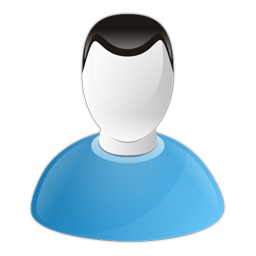 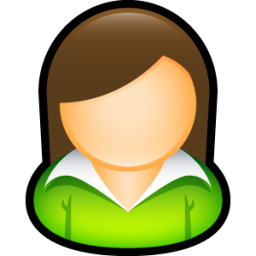 我看看。那天很多人都去郊区植树，一些外国人也参加了。
绿化
现在人人都关心北京的            ，因为保护环境是非常重要的事儿。
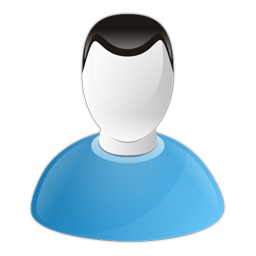 A+化： 美化    恶化   净化    简化   正常化    
N+化： 儿化   中国化    西方化
课  文   Text
我最担心空气污染。还有，听说沙漠正一年一年地向北京靠近，最近的地方离北京还           100公里。这真是个大问题啊。
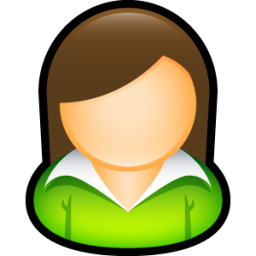 不到
北京市正在努力解决空气污染的问题。我们也感觉得出来，现在这儿的空气比我们刚来的时候好多了。
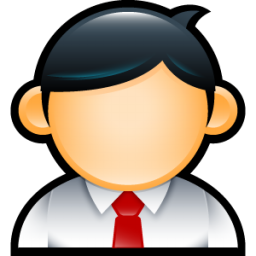 现在到8点了吗？     不到8点。
你们学校的学生到2万了吗？       今年到2万了。
下个月就到秋天了。
课  文   Text
看得出来，你们也很关心北京的环保问题。现在，种树是保护环境的重要办法之一。北京有不少种纪念树的活动，比如说，种结婚纪念树、生日纪念树、全集纪念树什么的。大家不但要把树种上，而且棵棵都要种活。我的这篇文章就是写一位非洲外交官参加种树的事儿。这位外交官很喜欢北京，植树节那天，他带着全家人种了一棵“友谊树”。在北京的外交官们都喜欢一家一家地去参加这种活动。
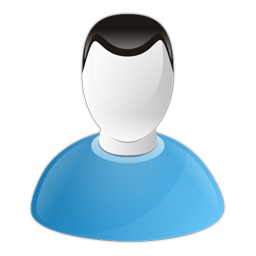 课  文   Text
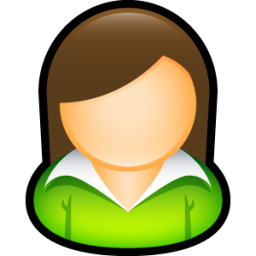 你们来看，这几张照片是大为拍的。这张照片上是一位老人和他的小孙子在种树。一棵一棵的小树排得多整齐啊！天上的白云也照上了，照得真美！
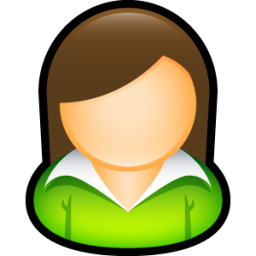 张张照片都拍得很好。想不到，大为照相的技术还真不错。
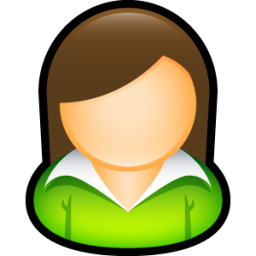 你知道吗？大为的作品还参加过展览呢。
课  文   Text
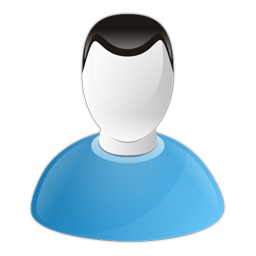 这些照片确实很好，应该在报上登出来，让更多的人知道种树多么重要。
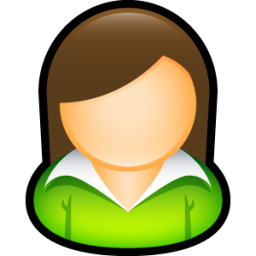 北京既是中国的首都，又是世界有名的大都市。保护北京的环境，跟每个在北京生活的人都有关系。
你说得很对。保护环境就是保护我们自己。
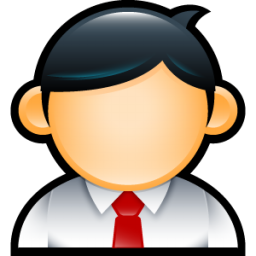 谢
谢
！